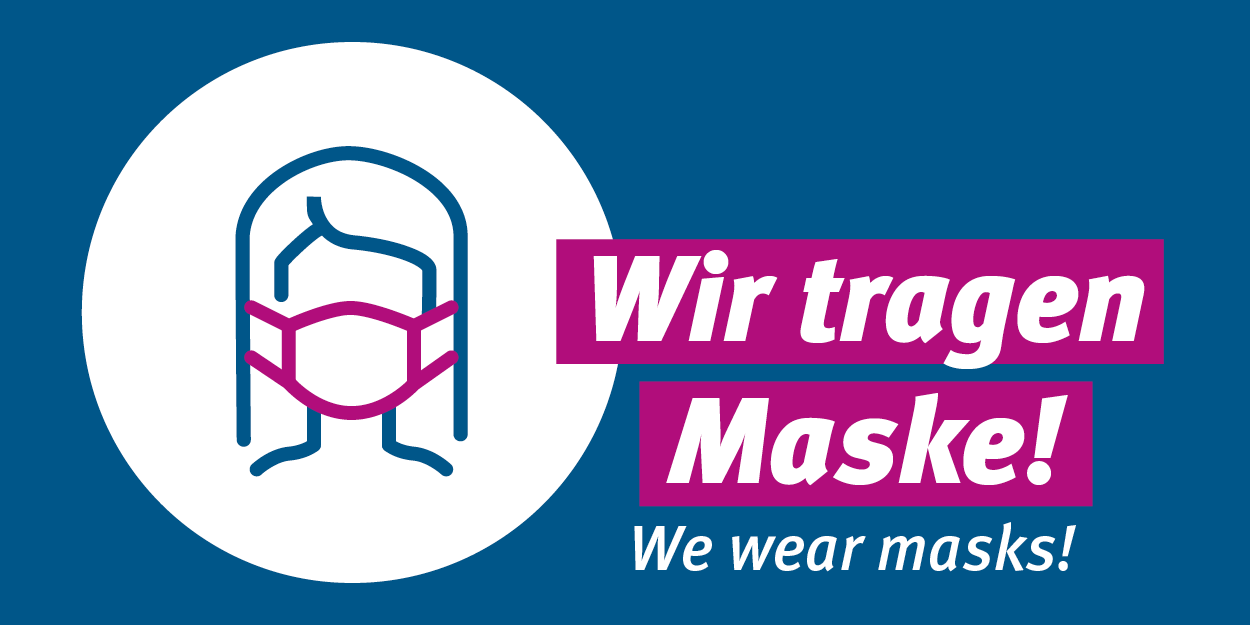 Exakte Inferenz in Episodischen PGMs
(a) Einzelanfragen: Variableneliminierung

Einführung in die Künstliche Intelligenz
Tanya Braun
Arbeitsgruppe Data Science, Institut für Informatik
Exakte Inferenz
Inhalte
Künstliche Intelligenz & Agenten
Agentenabstraktion, Rationalität
Aufgabenumgebung
Episodische PGMs
Gerichtetes Modell: Bayes Netze (BNs)
Ungerichtete Modelle
Exakte Inferenz in episodischen PGMs
Wahrscheinlichkeits- und Zustandsanfragen
Direkt auf den Modellen, mittels Hilfsstrukturen
Approximative Inferenz in episodischen PGMs
Wahrscheinlichkeitsanfragen
Deterministische, stochastische Algorithmen
Lernalgorithmen für episodische PGMs
Bei (nicht) vollständigen Daten, (un)bekannter Struktur
Sequentielle PGMs und Inferenz
Dynamische BNs, Hidden-Markov-Modelle
filtering / prediction / hindsight Anfragen, wahrscheinlichste Zustandssequenz
Exakter, approximativer Algorithmus
Entscheidungstheoretische PGMs
Präferenzen, Nutzenprinzip
PGMs mit Entscheidungs- und Nutzenknoten
Berechnung der besten Aktion (Aktionssequenz)
Abschlussbetrachtungen
Tanya Braun
2
Exakte Inferenz
Einordnung der Vorlesung: Modell- und nutzenbasierter Agent
Agent
Umgebung
Nachfolgende Themen der Vorlesung
Episodische PGMs
Exakte Inferenz in episodischen PGMs
Approximative Inferenz in episodischen PGMs
Lernalgorithmen für episodische PGMs
Sequentielle PGMs und Inferenz
Entscheidungstheoretische PGMs
Sensoren
Zustand
Wie die Welt
jetzt aussieht
Wie sich die Welt weiterentwickelt
Was meine Aktionen bewirken
Wie glücklich bin ichin diesem Zustand
Nutzen
Welche Aktion ichjetzt ausführen sollte
Aktuatoren
Tanya Braun
3
Exakte Inferenz
Literaturhinweise
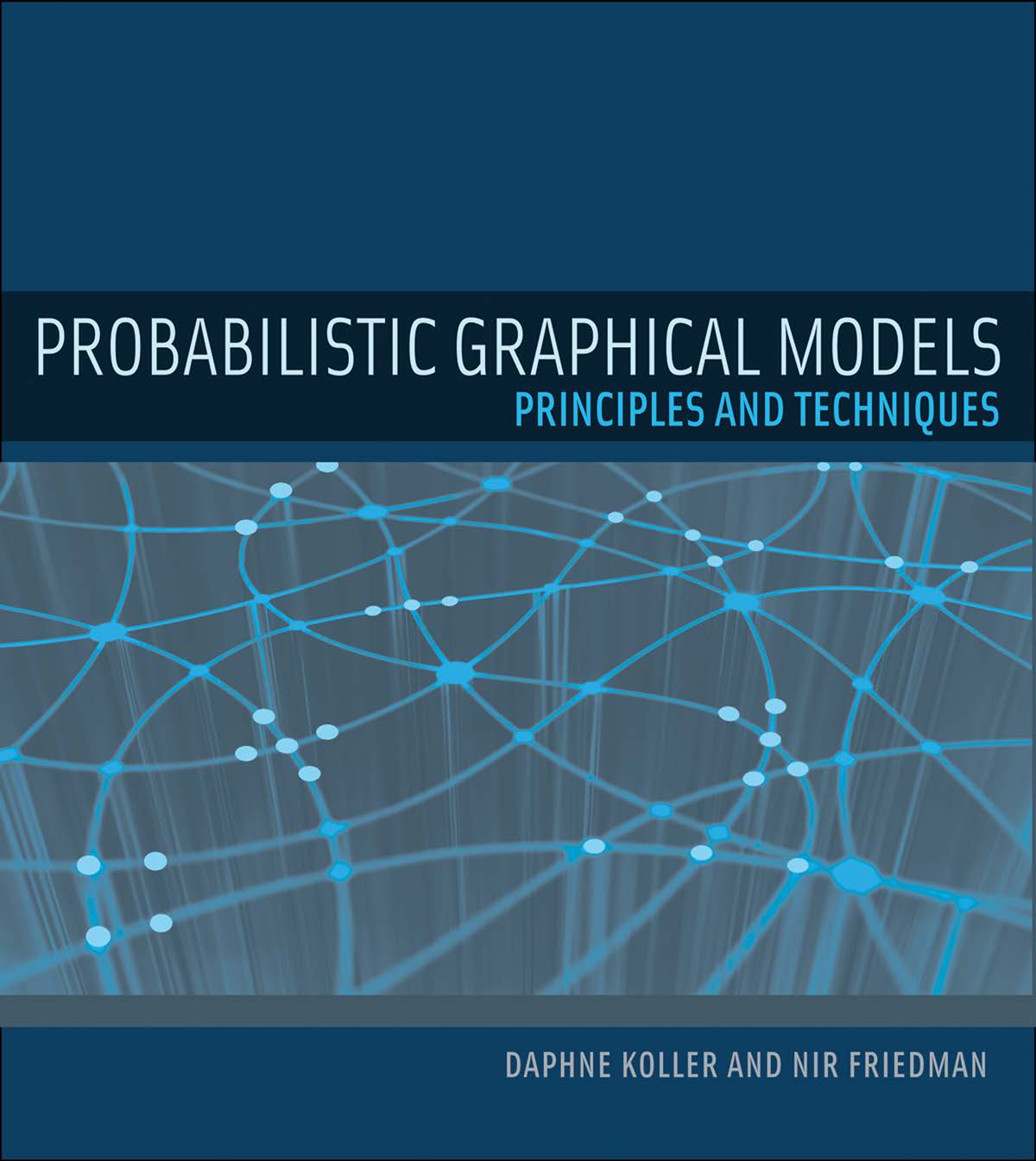 Inhalte dieses Themenblocks werden in den folgenden Kapiteln der Vorlesungsbücher behandelt
AIMA(de)
Kap. 14.4: Exakte Inferenz in Bayes Netzen
PGM
Kap. 9: Variableneliminierung
Besonders: 9.3
Kap. 10: Exakte Inferenz: Cliquen-Bäume
Kap. 13: MAP Inferenz

Wer gerne ein anderes Buch ausprobieren möchte (Fokus auf BNs):
Adnan Darwiche, Modelling and Reasoning with Bayesian Networks, 2009.
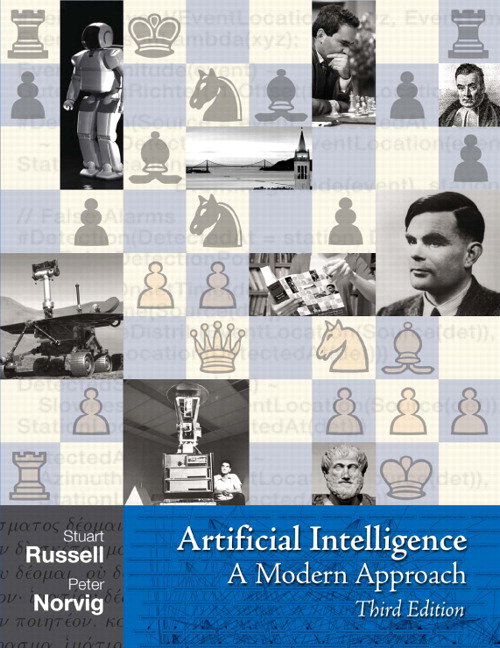 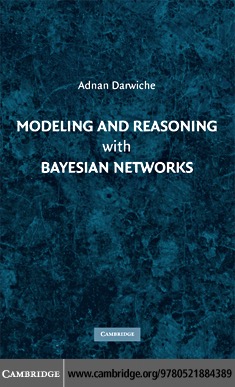 Tanya Braun
4
Exakte Inferenz
Überblick: 3. Exakte Inferenz in episodischen PGMs
Einzelanfragen: Variableneliminierung (VE)
Algorithmus, Operatoren für Wahrscheinlichkeitsanfragen
Dekompositionsbäume, Komplexität
Multi-Anfragen: Junction Tree (Cliquen-Bäume) Algorithmus (JT)
Cliquen, Junction Tree als Hilfsstruktur, Vorverarbeitung und Anfragebeantwortung
Zusammenhang mit VE, Komplexität
Geschichtsstunde: Pearl‘s Probability Propagation (PP) auf Polytree BNs
Inferenzproblem Zustandsanfragen
Ausprägungen: Most probable explanation (MPE) / maximum a posteriori Anfragen (MAP)
Semantik: Ausmaximieren statt aussummieren; max-out Operator in VE
Auswirkungen auf die Komplexität
Tanya Braun
5
Exakte Inferenz
Probabilistische Inferenz: Das Problem der Anfragenbeantwortung
Tanya Braun
6
Exakte Inferenz
Variableneliminierung (VE)
Tanya Braun
7
Exakte Inferenz
Variableneliminierung (VE): Beispiel
Summen sogar unabhängig voneinander
Könnten parallel ausgerechnet werden
Tanya Braun
8
+
+
+
+
Tanya Braun
9
Tanya Braun
10
+
+
+
+
Tanya Braun
11
Tanya Braun
12
+
+
+
+
+
+
Tanya Braun
13
Tanya Braun
14
+
+
Tanya Braun
15
Tanya Braun
16
Tanya Braun
17
Exakte Inferenz
VE mit Evidenz
Kürzer gefasst:
Tanya Braun
18
VE mit Evidenz: Beispiel
Tanya Braun
19
VE mit Evidenz: Beispiel
Tanya Braun
20
VE mit Evidenz: Beispiel
+
+
Tanya Braun
21
VE mit Evidenz: Beispiel
Wie vorher
Tanya Braun
22
VE mit Evidenz: Beispiel
Tanya Braun
23
VE mit Evidenz: Beispiel
+
+
Tanya Braun
24
Exakte Inferenz
Variableneliminierung in BNs
Tanya Braun
25
[Speaker Notes: Clearly, it cannot be a conditional distribution where B is on the left hand side of the conditioning bar (for example, P (A, B, C)), as P (B | A) has not yet been multiplied in. The most obvious candidate is P(A,C | B). However, this conjecture is also false. The probability P(A | B) relies heavily on the properties of the CPD P(B | A); for example, if B is deterministically equal to A, P(A | B) has a very different form than if B depends only very weakly on A. Since the CPD P(B | A) was not taken into consideration when computing τ(A,B,C), it cannot represent the conditional probability P(A,C | B).]
Exakte Inferenz
VE Operatoren
Genutzte Operatoren in den Rechnungen
Aussummierung
Vorbedingung zum Aussummieren einer Variable: Variable darf nur in einem Faktor vorkommen
Multiplikation
Um Vorbedingung des Aussummierens zu erfüllen
Absorbierung
Um Beobachtungen zu verarbeiten
Formale Definitionen folgen
Wozu?
Mittels Vor- und Nachbedingungen Korrektheit nachweisen
Grundlage für eine korrekte Implementierung
Tanya Braun
26
Exakte Inferenz
Aussummieren von Zufallsvariablen: Formale Definition
Tanya Braun
27
Exakte Inferenz
Multiplikation von Faktoren: Formale Definition
Tanya Braun
28
Exakte Inferenz
Absorbieren von Beobachtungen: Formale Definition
Tanya Braun
29
Exakte Inferenz
VE Algorithmus mit Eliminationsreihenfolge
Tanya Braun
30
Exakte Inferenz
VE Algorithmus mit Eliminationsreihenfolge
Evidenz behandeln
Nichtanfrage-Variablen eliminieren
Normalisieren
VE
Tanya Braun
31
[Speaker Notes: Letzte Schleife, weil mehrere Faktoren übrig bleiben können, bei P(Epid) z.B.]
Exakte Inferenz
Reihenfolge der Operationen
Wie groß ist das größte Zwischenergebnisse?
Tanya Braun
32
Mehr Infos: PGM, Kap. 9.4, Darwiche (2009), Kap. 6.6 und 9.3
Exakte Inferenz
Reihenfolge der Operationen
Tanya Braun
33
Mehr Infos: PGM, Kap. 9.4, Darwiche (2009), Kap. 6.6 und 9.3
Exakte Inferenz
Reihenfolge der Operationen
Tanya Braun
34
Mehr Infos: PGM, Kap. 9.4, Darwiche (2009), Kap. 6.6 und 9.3
Exakte Inferenz
Reihenfolge der Operationen
Tanya Braun
35
Mehr Infos: PGM, Kap. 9.4, Darwiche (2009), Kap. 6.6 und 9.3
Exakte Inferenz
Evidenz behandeln
Nichtanfrage-Variablen eliminieren
Normalisieren
Tanya Braun
36
[Speaker Notes: Letzte Schleife, weil mehrere Faktoren übrig bleiben können, bei P(Epid) z.B.]
Exakte Inferenz
Laufzeitkomplexität
Tanya Braun
37
Mehr Infos: Darwiche (2009), Kap. 8.3, 9.5
[Speaker Notes: Elimination has to go through whole factor ➝ worst case size]
Exakte Inferenz
Tanya Braun
38
[Speaker Notes: Im Vergleich zu P(Travel) Summe über Travel dazugekommen]
Exakte Inferenz
Beispiel: Dtree – Bottom-up Aufbau als VE Repräsentation
Berechnungen aus unterschiedlichen Zweigen können parallel ausgeführt werden, da sie unabhängig voneinander sind
Tanya Braun
39
Exakte Inferenz
Beispiel: Dtree – Top-down Interpretation
Tanya Braun
40
[Speaker Notes: Aufteilung in Partitionen erklären
Gelb: kommt an diesem Knoten neuerdings in allen Kindern vor (kam also nicht in den Vorfahren schon mal an allen Kindern vor)]
Exakte Inferenz
Cutset, Kontext, Cluster
Tanya Braun
41
Exakte Inferenz
Cutset, Kontext, Cluster
Tanya Braun
42
Exakte Inferenz
Zurück zur Laufzeitkomplexität
Tanya Braun
43
Exakte Inferenz
Laufzeitkomplexität Vergleich
Tanya Braun
44
Exakte Inferenz
Komplexität und Traktabilität (tractability)
Tanya Braun
45
Exakte Inferenz
VE, Dtrees und Unabhängigkeiten
Tanya Braun
46
Exakte Inferenz
Implementierung von VE mit Heuristik
Implementierung von Nima Taghipour
Als Teil seiner Doktorarbeit zu Lifted VE
Früher verfügbar hier: https://dtai.cs.kuleuven.be/software/gcfove
Verfügbar als Teil von einer Lifted JT Implementierung
Verfügbar hier: https://www.ifis.uni-luebeck.de/index.php?id=590&L=4
Eingabeformat basierend auf BLOG: 
Verfügbar hier: https://bayesianlogic.github.io 
Probabilistische Modellierungssprache
Kontinuierliche Modellierung, Sampling-Algorithmen
Einige Versionen von BLOG beinhalten auch VE Implementierungen
Das Eingabeformat erlaubt allerdings keine einfache Definition von Faktoren
Definition von CPTs über if-then-else-Konstrukte möglich
Werbeblock (wiederholt): 
Vorlesung „Relational Inference and Online Decision Making“
Tanya Braun
47
https://bayesianlogic.github.io
BLOG file
random Boolean Epid; 
random Boolean Sick; 
random Boolean Travel;
...
factor MultiArrayPotential[[1, 50]] (Epid);
factor MultiArrayPotential
	[[2,7,8,28,6,5,24,20]]
	(Travel, Epid, Sick);
...
query Travel; // Anfrage

obs Sick=true; // Beobachtung
Exakte Inferenz
Implementierung: BLOG Input
Tanya Braun
48
Folie basierend auf einem Vortrag von Tristan Potten auf der ICCS-2020 International Conference on Conceptual Structures.
Exakte Inferenz
Implementierung: Ausgabe
Aufruf: ./runblog examples/epid.blog -e ve.VarElimEngine

Ausgabe:
Using fixed random seed for repeatability.
Parsing from: examples/epid.blog
.........................................
................... VE ..................
Constructing inference engine of class ve.VarElimEngine
-------------------------------------------------------
Trial 0: 
**TIME**2569628
======== Query Results =========
Distribution of values for Travel
0.75 false
0.25 true
Skript für Programmaufruf
Eingabedatei
Inferenzmaschine
(Wichtig für Sampling)
(Wichtig für Sampling)
Laufzeit in Nanosekunden
Anfrageergebnisse
Dahinter folgen noch ein paar Zahlen für die Statistik, die vor allem für die Lifting Varianten wichtig sind.
Tanya Braun
49
[Speaker Notes: Andere Inferenzmaschinen: JT, Sampling, lifting Maschinen]
Exakte Inferenz
Implementierung: Laufzeiten
Laufzeiten:
Exponentieller vs. linearer Anstieg sichtbar:
Tanya Braun
50
Exakte Inferenz
Anwendung: VE für die Umwandlung von MNs in BNs
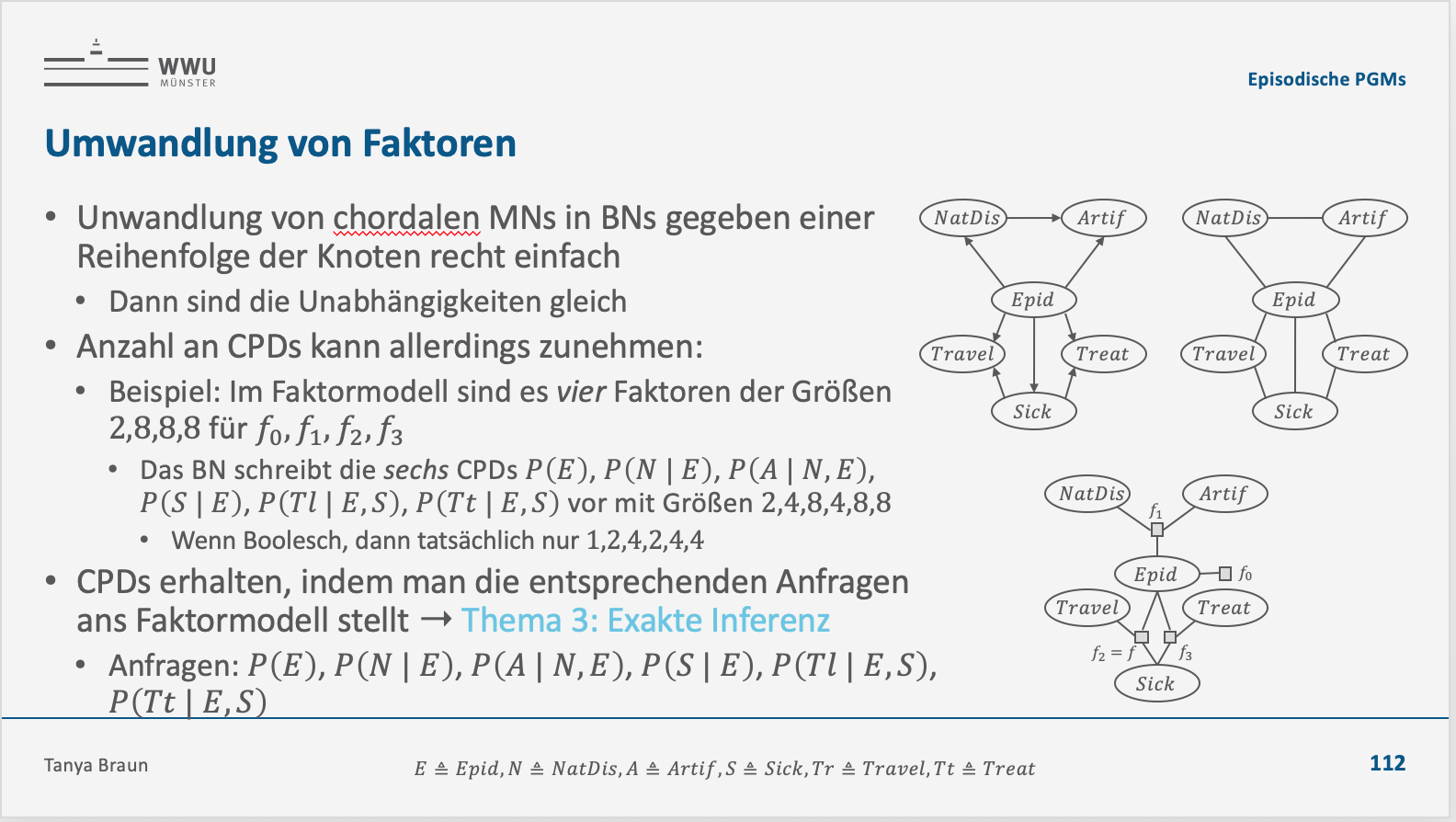 Tanya Braun
51
[Speaker Notes: Etwas künstliche Anwendung]
Exakte Inferenz
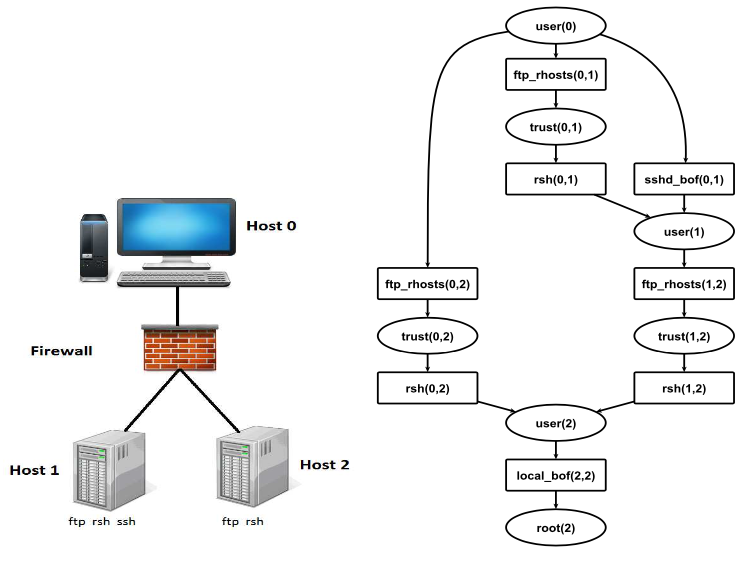 Anwendung in Bayesian Attack Graphs
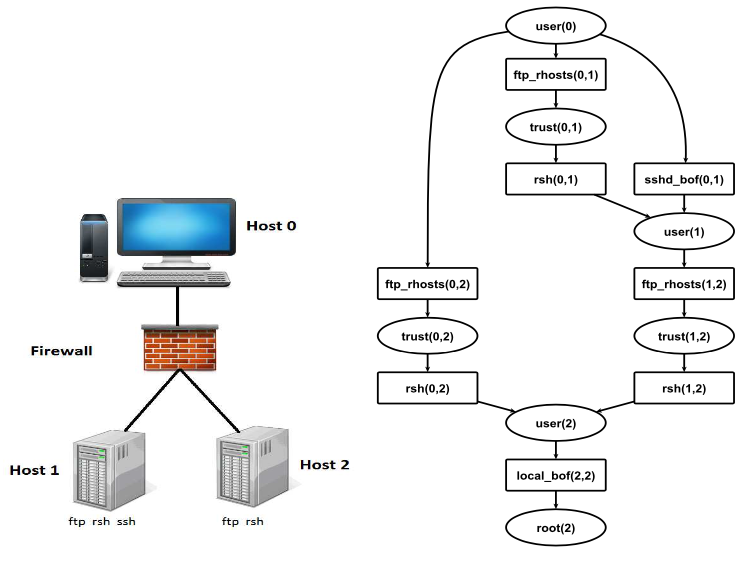 Modellierung zur Analyse von Sicherheitsrisiken in Netzwerken
Logical Attack Graphs
Angriffspunkte/pfade bzw. Angriffe
Zusammenfassung von Nutzergruppen in Knoten
Erweitert um Unsicherheiten
(Bedingte) Wahrscheinlichkeiten über Kompromittierung von Angriffspunkten
Anfragen an Wahrscheinlichkeits-verteilungen zu jedem Knoten
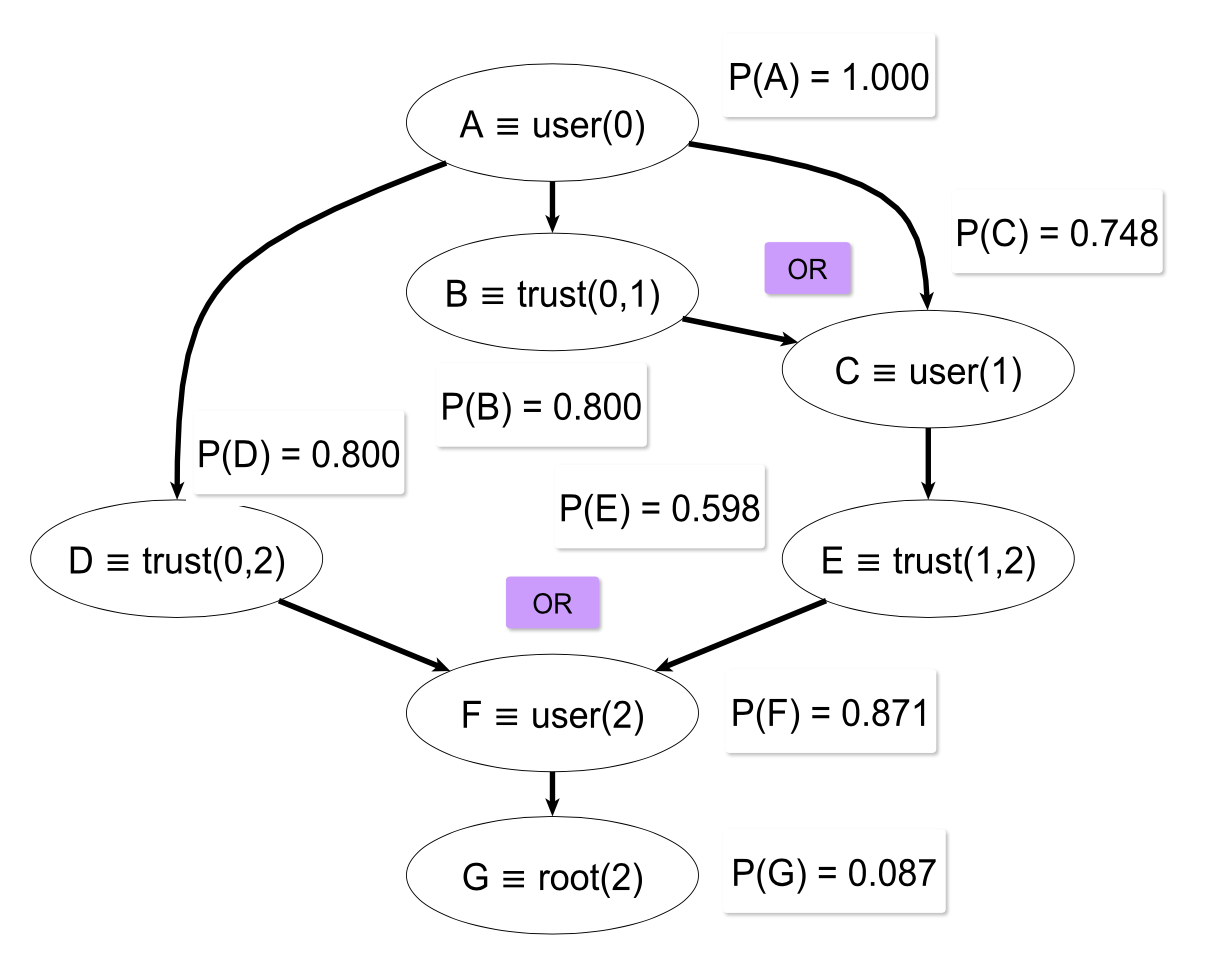 Tanya Braun
Luis Muñoz-González, Daniele Sgandurra, Martín Barrère, and Emil C. Lupu: Exact Inference Techniques for the Analysis of Bayesian Attack Graphs. In: IEEE Transactions on dependable and Secure Computing, 2017.
Abbildungen ebenda.
52
Exakte Inferenz
Anwendung: Bayesian Attack Graphs
Anfragen an Wahrscheinlichkeits-verteilungen zu jedem Knoten
Erfordert die Eliminierung aller jeweils anderen Knoten 
Anfragen an bedingte Wahrscheinlichkeitsverteilungen bei unterschiedlicher Evidenz

Viele doppelte Rechnungen
Potential für Verbesserungen
Besonders, wenn die Netze größer werden
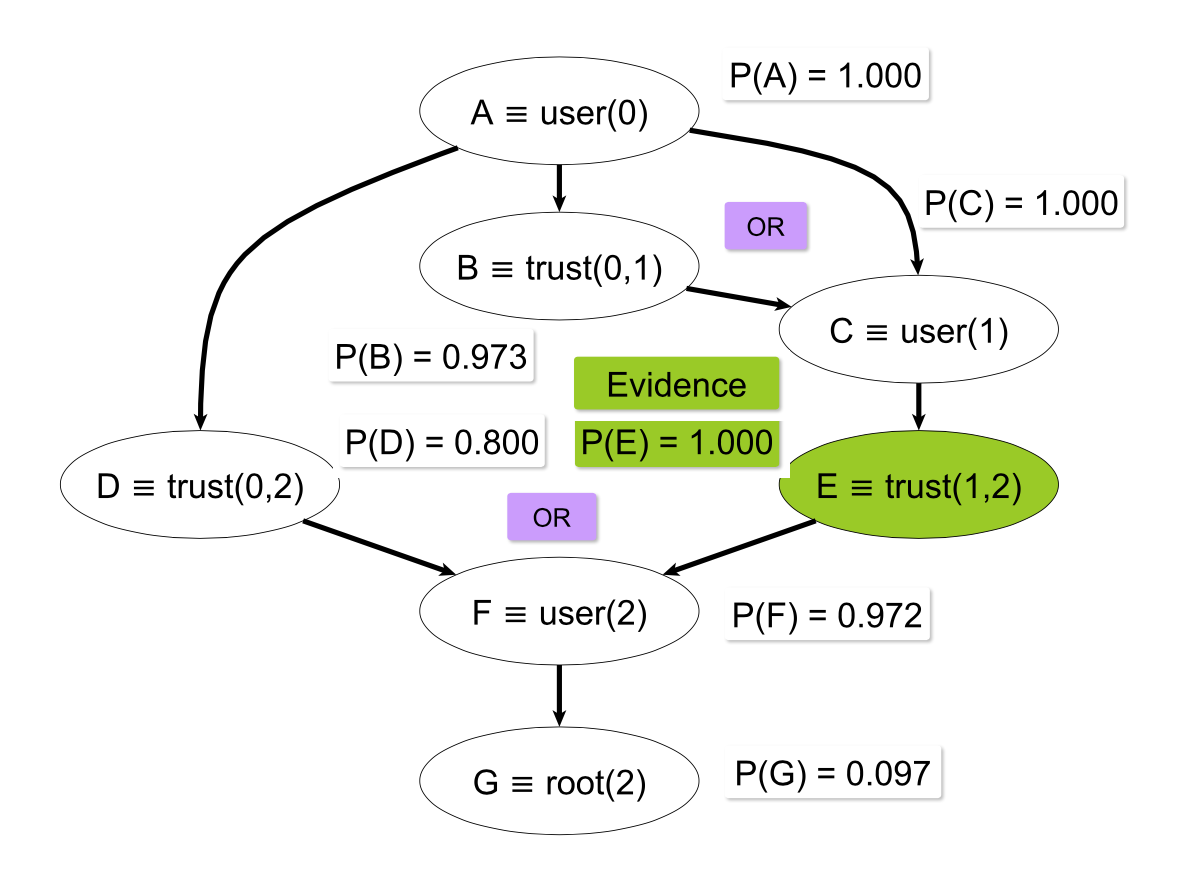 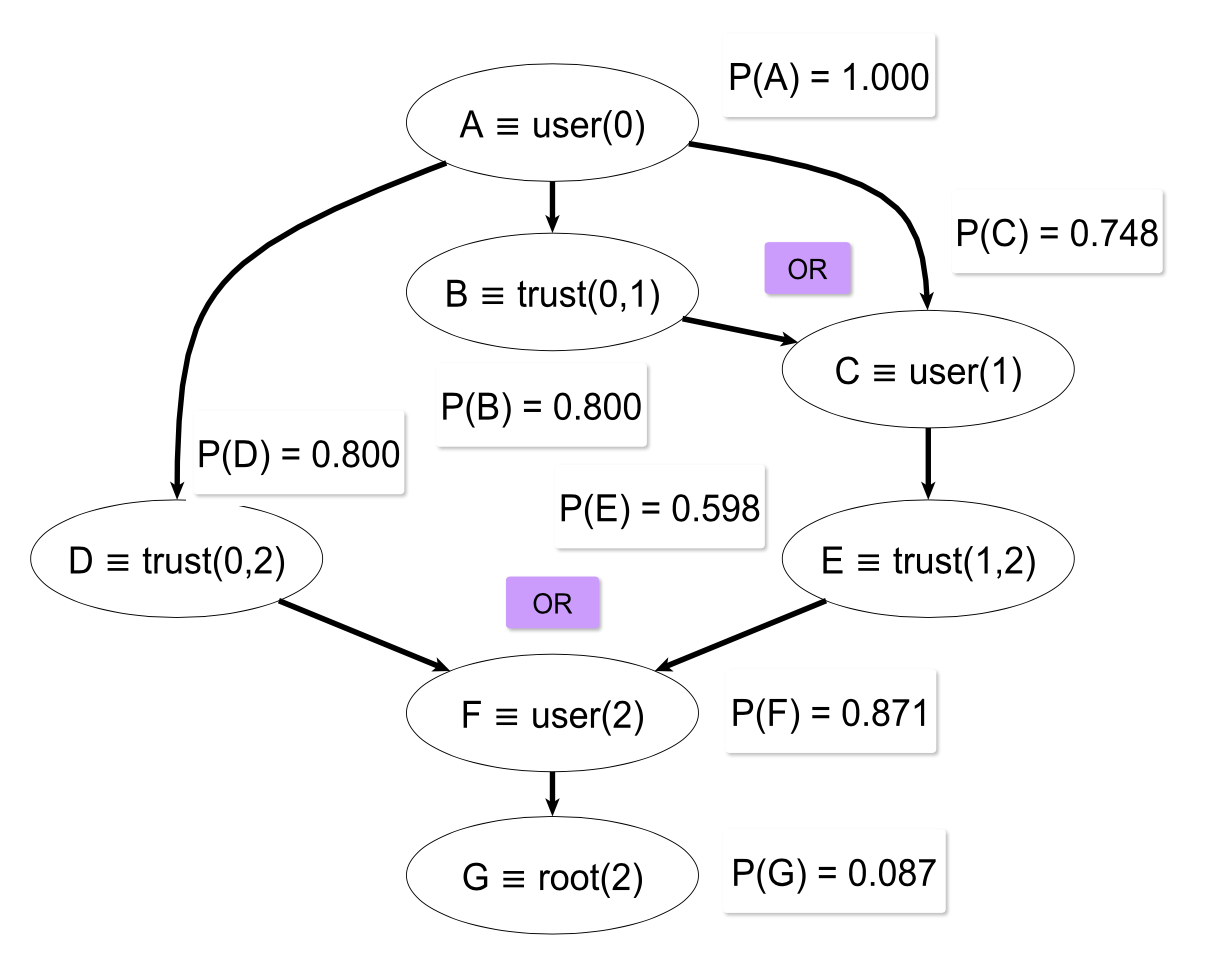 Tanya Braun
Luis Muñoz-González, Daniele Sgandurra, Martín Barrère, and Emil C. Lupu: Exact Inference Techniques for the Analysis of Bayesian Attack Graphs. In: IEEE Transactions on dependable and Secure Computing, 2017.
Abbildungen ebenda.
53
Exakte Inferenz
Anwendung: Bayesian Attack Graphs
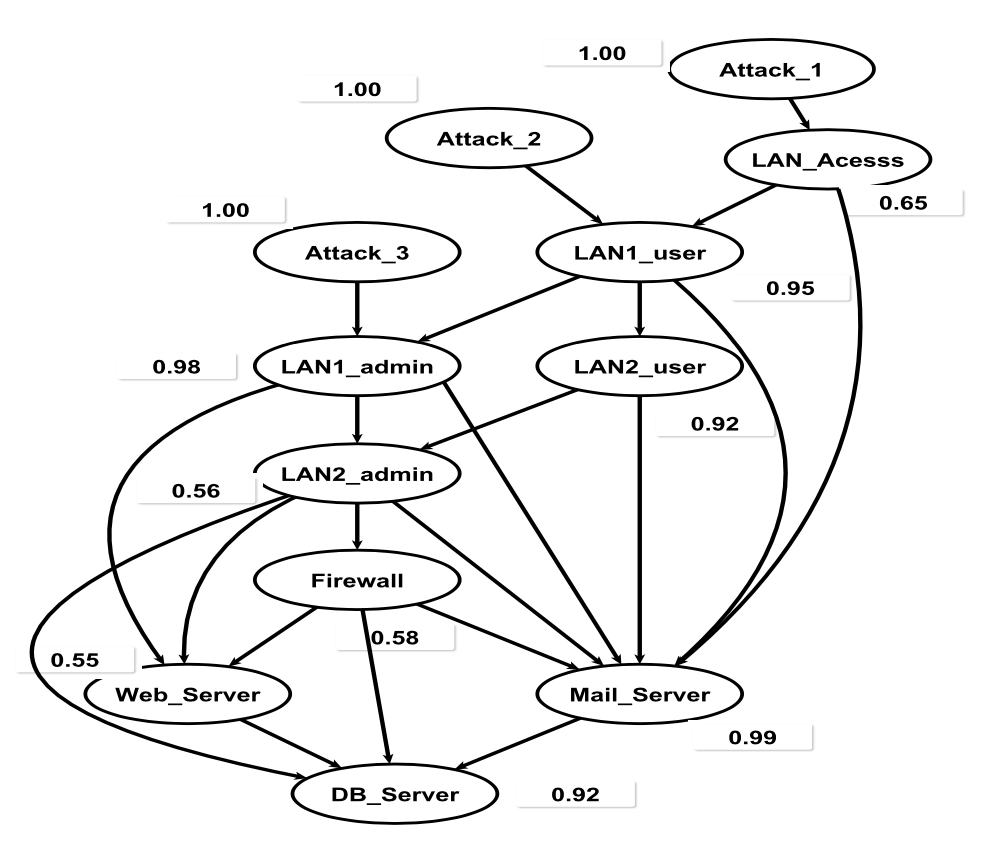 Typisches Netzwerk eines klein- bis mittelständischen Unternehmens
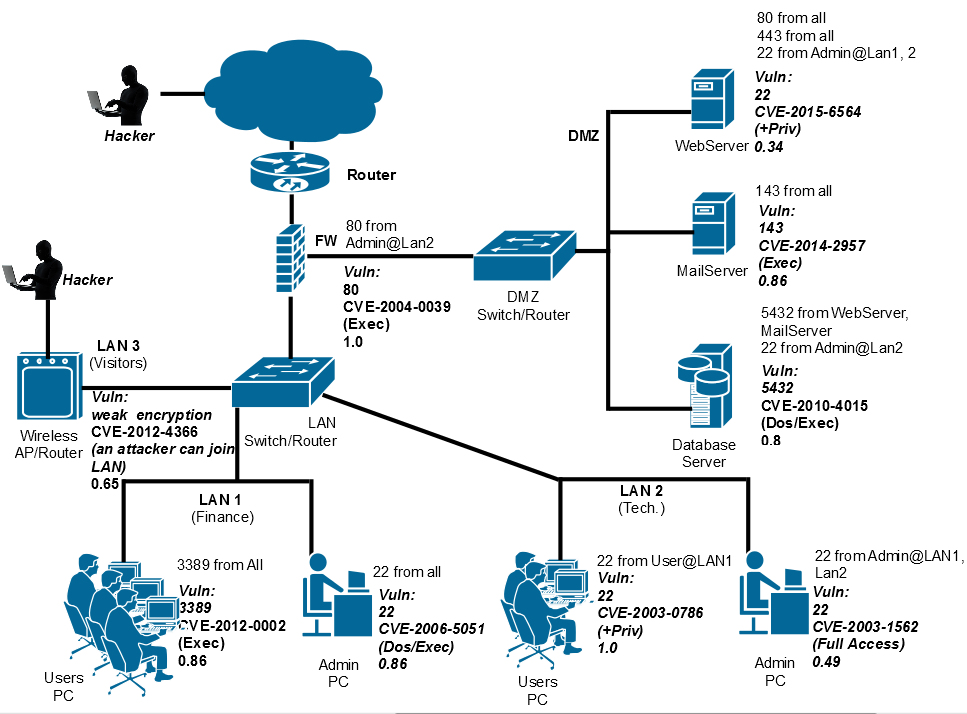 Tanya Braun
Luis Muñoz-González, Daniele Sgandurra, Martín Barrère, and Emil C. Lupu: Exact Inference Techniques for the Analysis of Bayesian Attack Graphs. In: IEEE Transactions on dependable and Secure Computing, 2017.
Abbildungen ebenda.
54
Exakte Inferenz
Anwendung: Bayesian Attack Graphs
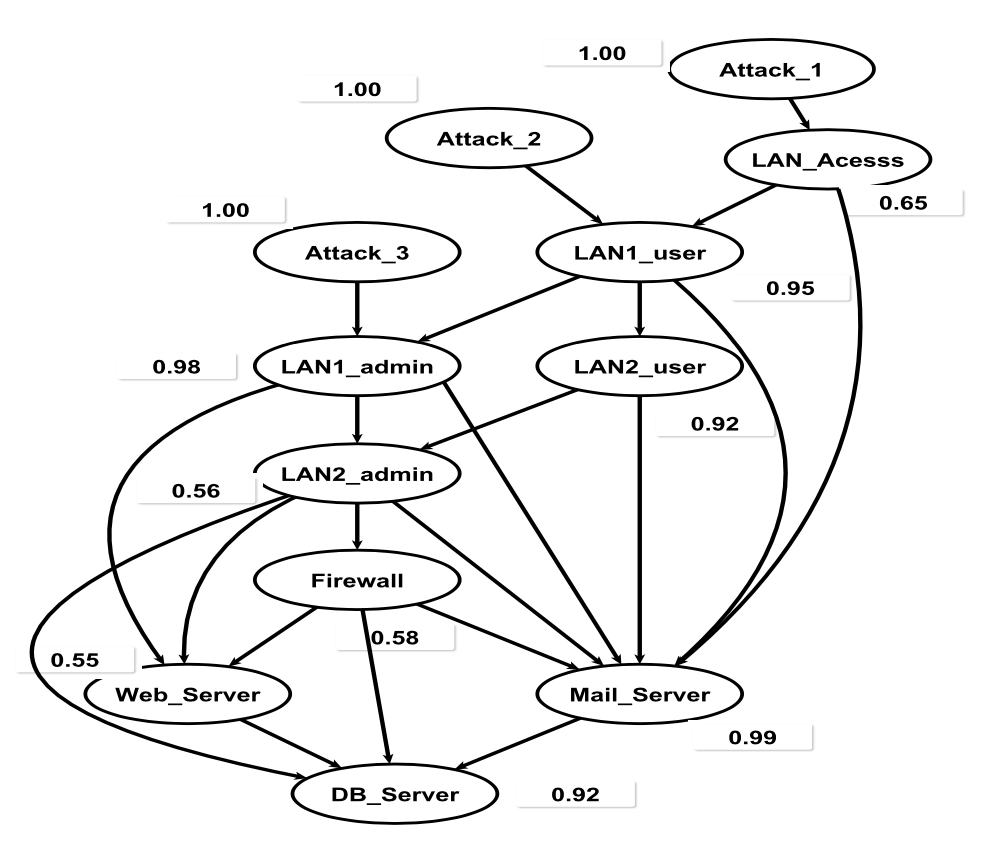 Tanya Braun
Luis Muñoz-González, Daniele Sgandurra, Martín Barrère, and Emil C. Lupu: Exact Inference Techniques for the Analysis of Bayesian Attack Graphs. In: IEEE Transactions on dependable and Secure Computing, 2017.
Abbildungen ebenda.
55
Exakte Inferenz
Zwischenzusammenfassung
Tanya Braun
56
Exakte Inferenz
Überblick: 3. Exakte Inferenz in episodischen PGMs
Einzelanfragen: Variableneliminierung (VE)
Algorithmus, Operatoren für Wahrscheinlichkeitsanfragen
Dekompositionsbäume, Komplexität
Multi-Anfragen: Junction Tree (Cliquen-Bäume) Algorithmus (JT)
Cliquen, Junction Tree als Hilfsstruktur, Vorverarbeitung und Anfragebeantwortung
Zusammenhang mit VE, Komplexität
Geschichtsstunde: Pearl‘s Probability Propagation (PP) auf Polytree BNs
Inferenzproblem Zustandsanfragen
Ausprägungen: Most probable explanation (MPE) / maximum a posteriori Anfragen (MAP)
Semantik: Ausmaximieren statt aussummieren; max-out Operator in VE
Auswirkungen auf die Komplexität
Tanya Braun
57